Places
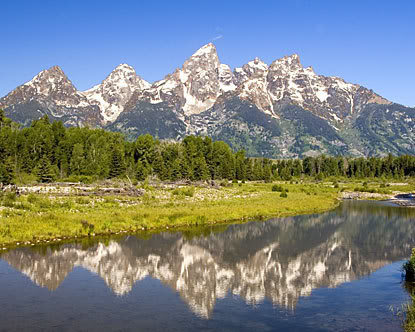 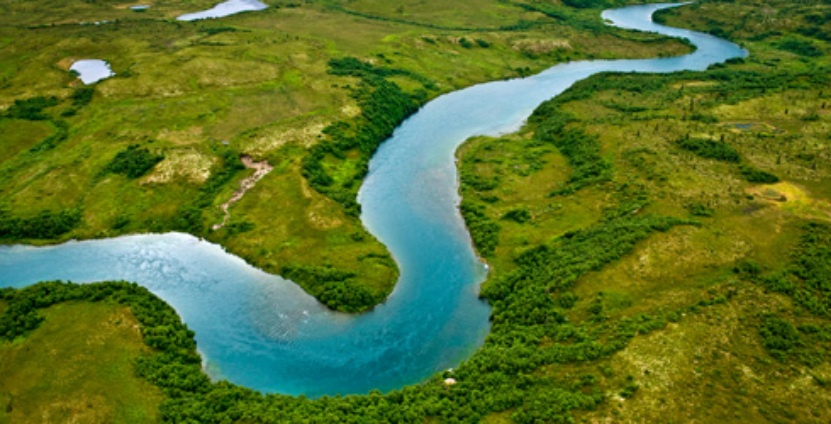 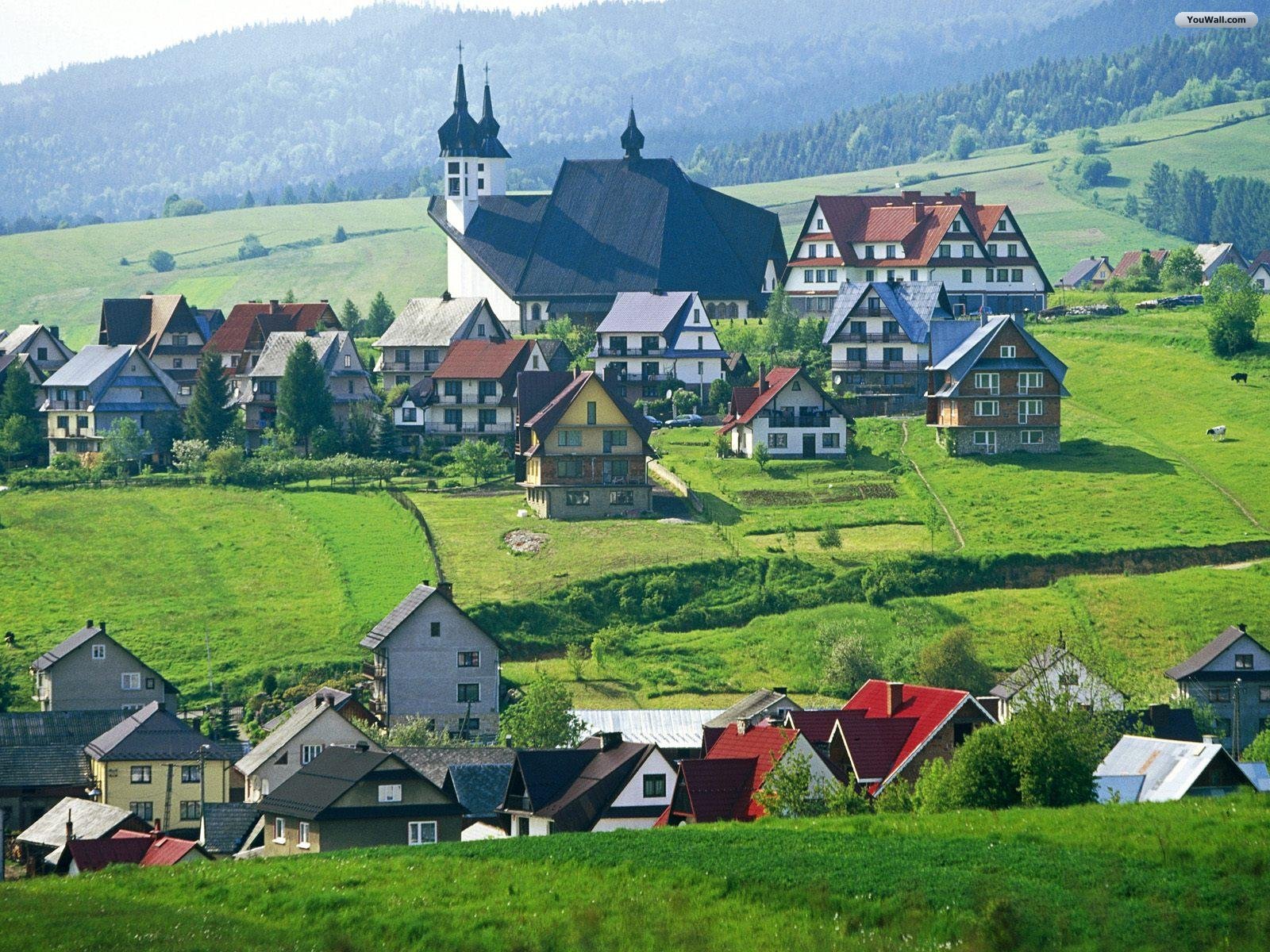 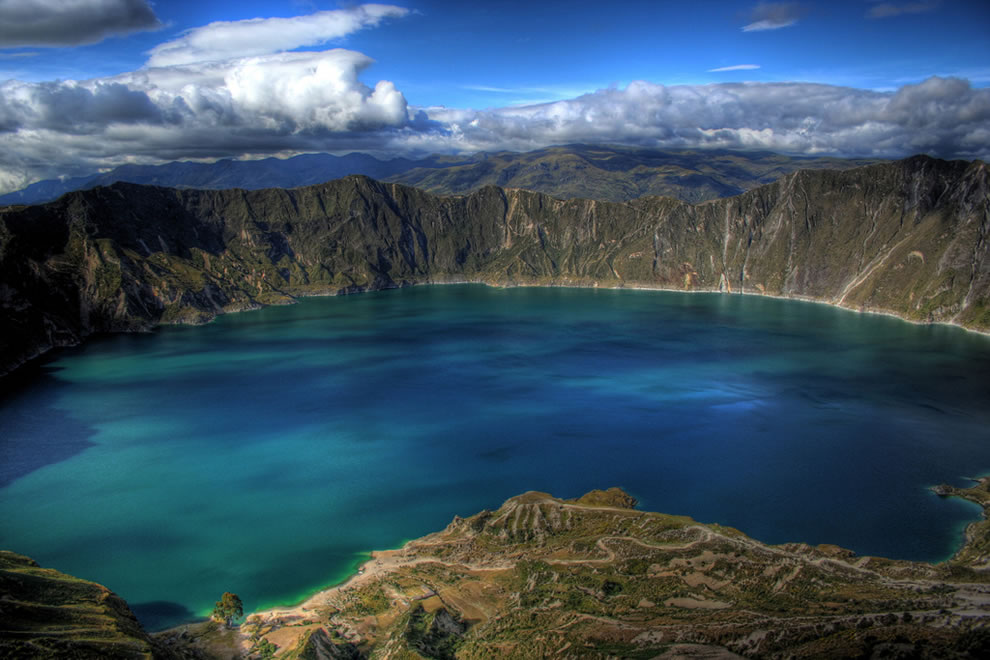 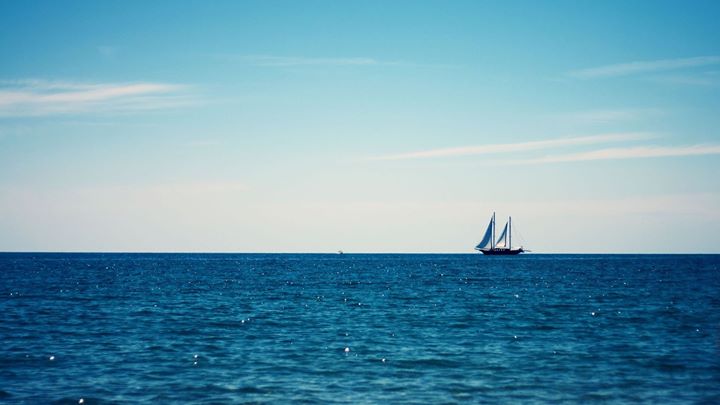 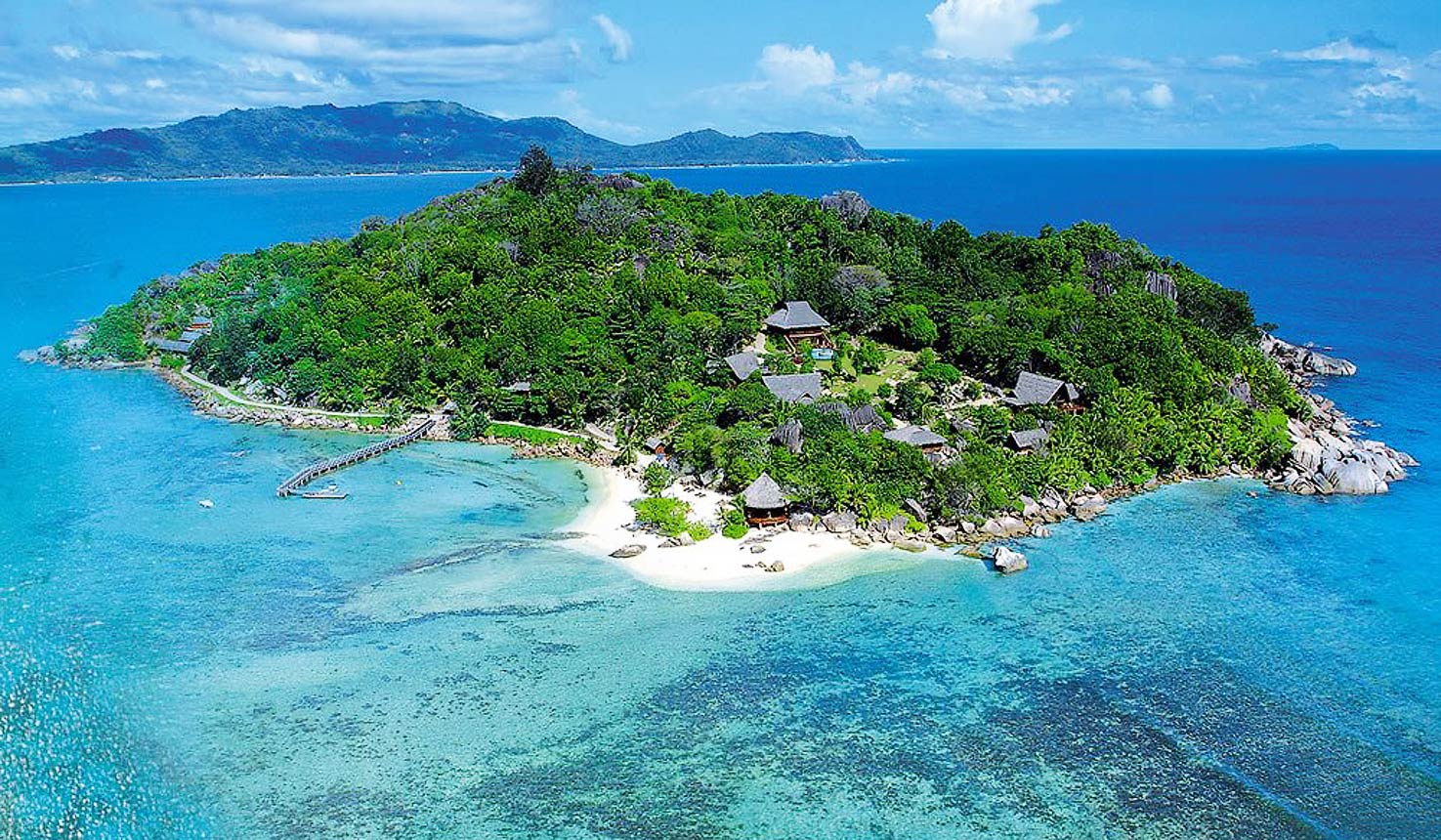 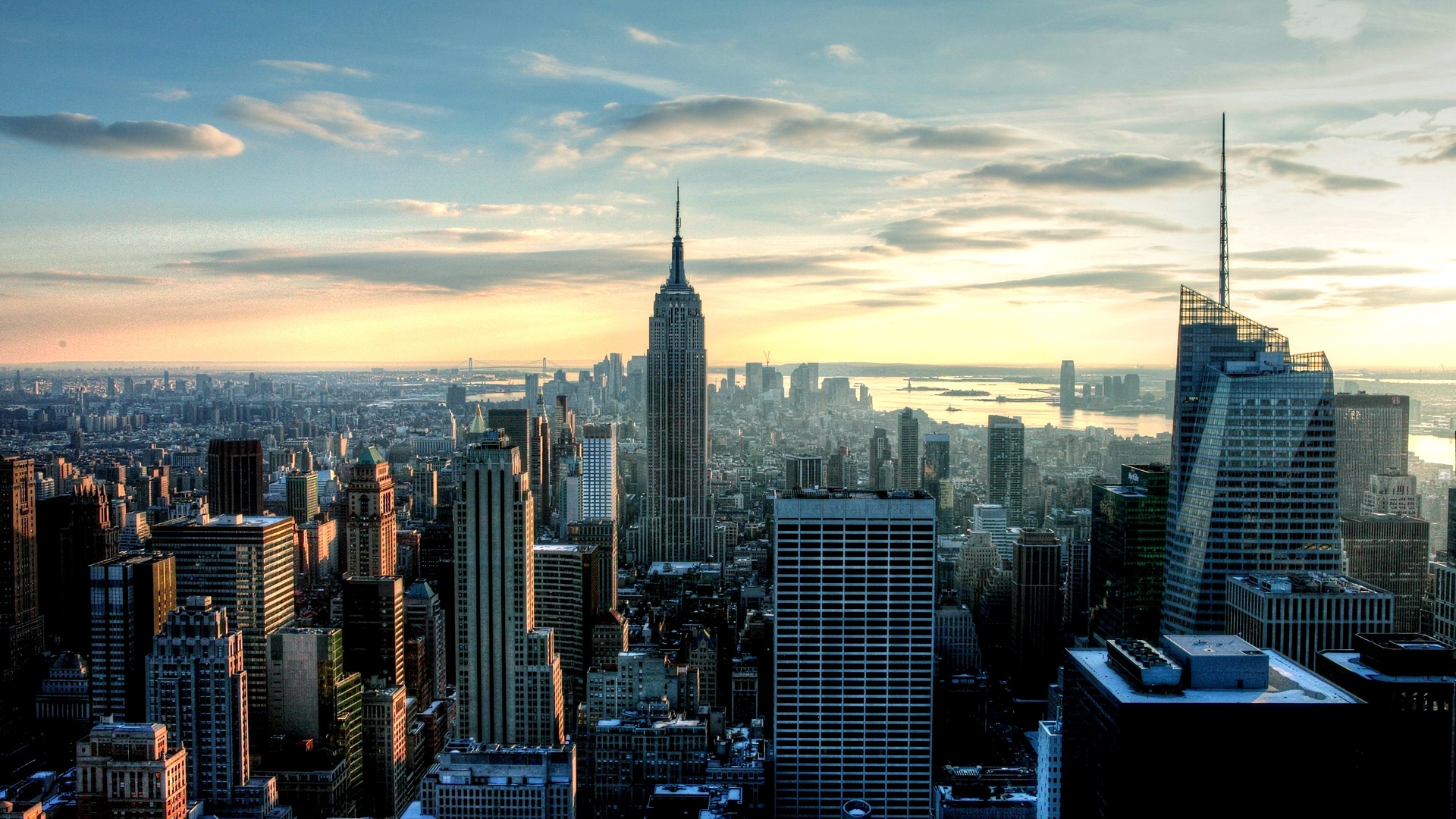 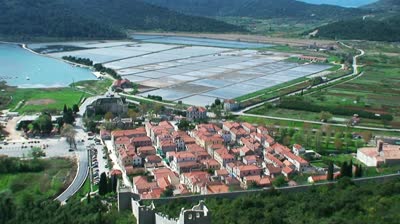